لديـك هنا يا صغيري مجموعه من البطاقات اقرأها ثم طابق كل كلمة بالصورة التي تناسبها
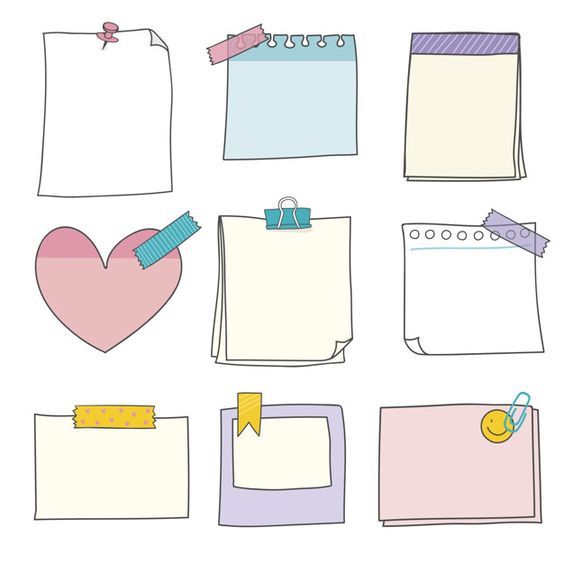 نعمة اللباس
نعمة الوطن
نعمة الشمس
هل تستطيع ان ترسم لي نعمة واحدة  من نعم الله علينا
نعمة الاسرة
نعمة الطعام
نعمة الإسلام
نعمة المطر
نعمة المواصلات
نعمة التعليم
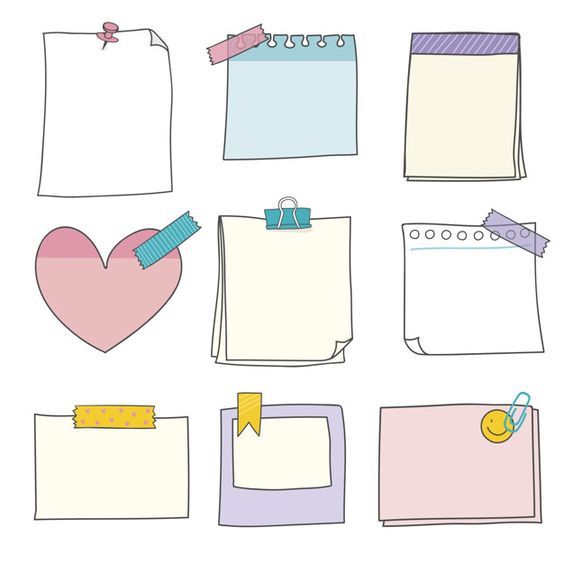 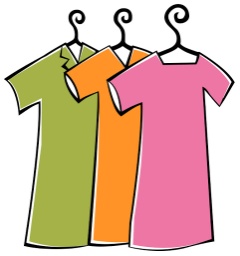 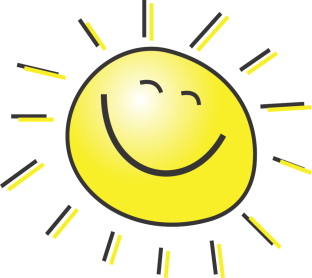 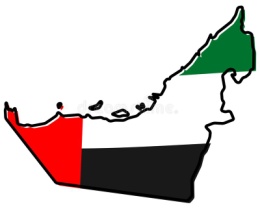 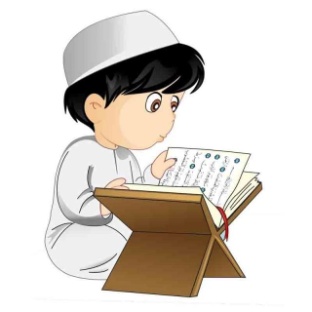 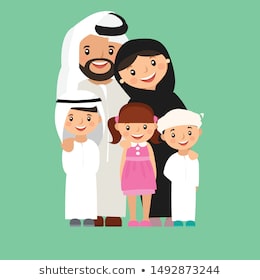 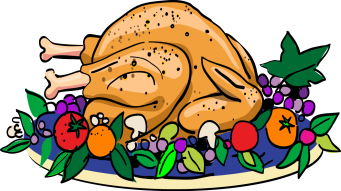 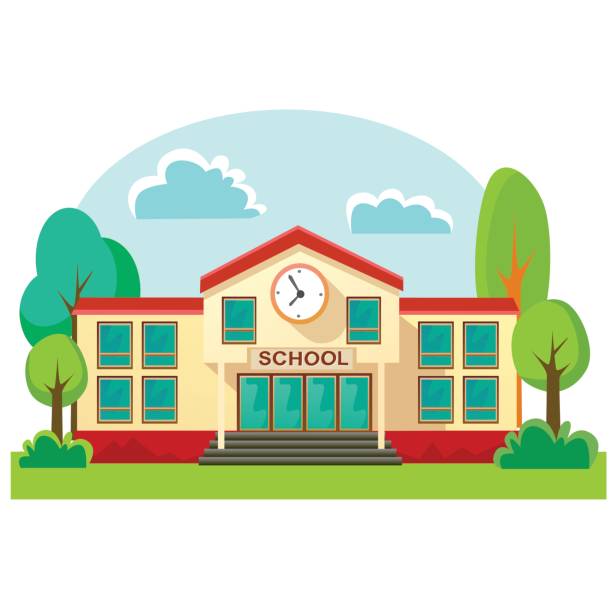 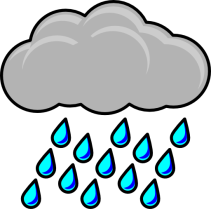 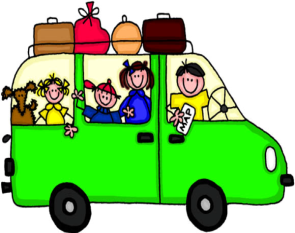